Характеристика CRM маркетингу
На що слід звернути увагу при виборі CRM
Визначте потреби. Проаналізуйте специфіку вашої галузі, складіть алгоритм роботи та визначте, які процеси потрібно автоматизувати. Дайте відповідь на наступні питання:
Які основні завдання ви бажаєте вирішити за допомогою CRM?
Які процеси потребують покращення/оптимізації?
Який функціонал необхідний для роботи?
Це допоможе скласти чітке уявлення про те, якими функціями повинна володіти ваша майбутня CRM.
Функціональні можливості. Можливості системи повинні відповідати унікальним потребам вашого бізнесу. Основні функції, на які слід звернути увагу:
Управління контактними даними: організація та сегментація бази клієнтів. Це базова функція, яка необхідна для роботи будь-яких компаній
Воронка продажів. Ключовим функціоналом є воронка продажів, яка дозволить візуалізувати рух клієнта й контролювати кожен етап роботи з замовленням. Це забезпечить ефективне керування усім процесом продажів чи надання послуг від А до Я
Автоматизація процесів: створення завдань та нагадувань, автоматичне переміщення клієнтів та замовлень воронкою продажів, генерація документів, автоматизація операцій за допомогою тригерів, тощо
Інтеграції. Можливість приєднання сторонніх сервісів забезпечить цілісну роботу в одній системі: синхронізація з сайтом, отримання лідів та замовлень з інших платформ, здійснення дзвінків, надсилання SMS та Email-повідомлень тощо
Аналітика. Інструменти для створення звітів та аналізу ефективності бізнес-процесів дозволять відстежувати ефективність бізнесу, виявляти проблеми та вчасно реагувати на них. Вбудовані інструменти аналітики забезпечать можливість відстеження ключових показників ефективності та іншу важливу статистику. Це дозволить ухвалювати виважені рішення та вдосконалювати стратегії роботи
На що слід звернути увагу при виборі CRM
Адаптованість та гнучкість. CRM повинна бути гнучкою та адаптованою до змін у вашому бізнесі. Це означає, що вона повинна дозволяти: 
Легко налаштовувати процеси під специфіку вашого бізнесу
Додавати нові поля, приєднувати різні інтеграції без значних витрат часу та ресурсів. Вимикати непотрібні поля чи розділи для оптимізації робочого простору
Масштабувати систему відповідно до зростання вашої компанії
Іти в ногу з часом та періодично оновлюватись, додаючи нові можливості
Додаткові оплати. При виборі системи важливо звернути увагу на всі можливі додаткові витрати, які можуть виникнути під час експлуатації системи. Зачіпаючи тему вартості, слід поставити собі такі запитання:
Чи підходить вашому бюджету модель оплати (щомісячна підписка, річний план тощо)?
Чи є додаткові витрати за приєднання сторонніх сервісів?
Чи включає постачальник підтримку та інструкції для користувачів?
Чи включена вартість оновлень у загальну вартість?
Чи потрібно доплачувати за великі обсяги даних?
CRM-маркетинг – це модель управління взаємовідносинами з клієнтами, яка ґрунтується на використанні персональних даних для збільшення продажів. Такий підхід допомагає підвищити лояльність клієнтів до компанії та покращити якість обслуговування за рахунок рекомендацій та персональних пропозицій.
Переваги CRM маркетинга
Ключовою перевагою використання CRM-системи у вашій маркетинговій стратегії є можливість моніторингу взаємодії з клієнтами та лідами. У CRM-системі можна переглядати профілі клієнтів, історію взаємодії з їхнім брендом, проблеми з обслуговуванням тощо. Всі ці дані зберігаються в одному місці і до них можна отримати доступ в будь-який час. Інсайти для клієнтів дозволяють маркетологам і менеджерам коригувати свою роботу і стратегію для досягнення поставлених цілей. Крім того, CRM-система має такі переваги: Розширює можливості сегментації та персоналізації, допомагає орієнтуватися на найбільш вигідних клієнтів та робити для них актуальні пропозиції.
Сприяє створенню актуальних маркетингових кампаній. Наприклад, ви можете робити пропозиції клієнтам на основі їхнього рівня у вашій маркетинговій воронці. 
Підвищує рівень задоволеності та утримання клієнтів. 
Побудова якісних відносин з користувачами підвищує задоволеність клієнтів, LTV і лояльність. Збільшує ROI. CRM маркетинг підвищує LTV ваших клієнтів, що в свою чергу забезпечує збільшення прибутку.
Приклади CRM маркетинга
Чат-боти для кращого залучення клієнтів 
Впровадження чат-ботів у вашу маркетингову стратегію допоможе вам заощадити до 30% на підтримці клієнтів. 
Все, що потрібно зробити, це зібрати найчастіші запитання ваших клієнтів із CRM, підготувати релевантні відповіді та записати їх у повідомлення чат-бота. 
В результаті ви отримуватимете менше дзвінків до служби підтримки та більше задоволених клієнтів. За допомогою чат-бота також можна розповідати користувачам про компанію, знайомити з товарами та послугами, інформувати про акції, приймати замовлення та виконувати інші рутинні завдання. Окрім підтримки клієнтів, чат-боти можуть підвищити залученість ваших покупців, генерувати ліди та прискорити процес оплати. Крім того, людям подобаються віртуальні помічники. Для користувачів це найпростіший спосіб зв'язатися з компанією.
Програми лояльності для підвищення показників утримання
Більшість компаній орієнтуються на залучення нових клієнтів, а не на утримання старих. Однак утримати існуючого клієнта коштує в п'ять разів дешевше, ніж залучити нового. Постійні клієнти, як правило, приносять компанії більший дохід. Щоб залучити покупців, розробіть стратегію утримання клієнтів. 
Це можуть бути відгуки, реферальні програми, додаткові та перехресні продажі, листи подяки, програми лояльності. 
Інтернет-магазин Rozetka показує чудовий приклад такої програми. Компанія нараховує клієнтам бонусні бали за відгуки на сайті, а також за лайки та коментарі в групі Facebook. Так клієнти накопичують бонусні гривні, які можуть використовувати для оплати покупок. За допомогою цієї програми лояльності інтернет-магазин збирає відгуки нових покупців і утримує існуючих клієнтів.
Персоналізація для кращого користувацького досвіду
Персоналізована комунікація з клієнтами – запорука успішного маркетингу в CRM. Сервіси CRM допомагають зібрати всі необхідні дані для персоналізації. Використовуйте відому вам інформацію про клієнтів для створення релевантних кампаній для email-маркетингу, месенджерів і веб-пуш-сповіщень.
 Це можуть бути такі дані, як стать, вік, місце розташування, історія покупок, переглянуті товари на сайті і так далі. 
Користувач перейшов у картку товару міні-холодильника та отримав список корисних товарів, таких як контейнери для зберігання продуктів у розділі «Аксесуари». Також є категорії під назвами "Схожі товари", "Вас може зацікавити" і "Переглянуті товари". Такий підхід допомагає інтернет-магазину збільшувати продажі та забезпечує клієнтам позитивний досвід покупки.
Реферальні програми для більш високої конверсії
CRM-маркетинг — це ідеальний спосіб збільшити конверсію та збільшити дохід без збільшення маркетингового бюджету. Побудова відносин з клієнтами та надання їм безперебійного досвіду покупок допомагає виховувати прихильників бренду. Задоволені клієнти діляться своїми історіями з друзями та родинами. Реферали конвертуються на 30% краще, ніж інші маркетингові методи. 
Залучені клієнти більш лояльні, а їх рівень LTV вище 16%. Добре продумана ціннісна пропозиція – це перший крок до вирощування лояльних клієнтів. Інтернет-провайдер «Планета» дарує клієнтам «Чатлі» для запрошених користувачів. Чим більше друзів, тим більше бонусів ви зможете використовувати для оплати послуг компанії. 
Така програма допомагає залучити нових клієнтів. Зверніть увагу, що кількість бонусів для третього і кожного наступного запрошеного користувача в кілька разів вище, ніж для першого. Це допомагає утримувати існуючих клієнтів і стимулювати їх залученість.
Маркетингові інструменти CRM, які допоможуть вам створити базу даних
Pop-up
 Показати спливаюче вікно з пропозицією підписатися на розсилку новин новим відвідувачам сайту. Поясніть чому: за корисний контент, бонуси та знижки або ексклюзивні пропозиції. Не забудьте додати кнопку із закликом до дії. 
Лід-магніт – це цінний контент, яким ви ділитеся з користувачем в обмін на електронний лист. Лід-магнітом можуть бути: електронна книга; Контрольний; відео урок; набір корисних ресурсів; Підручники. 
Відвідувач залишить електронний лист, якщо отримає натомість щось корисне для себе. Важливо, що матеріали, які ви подаєте, є унікальними і не можуть бути знайдені у відкритому доступі.
Партнерська розсилка 
Запропонуйте партнерство компаніям, цільова аудиторія яких така ж, як у вас. Заздалегідь обговоріть формат участі в партнерській розсилці: рекламний блок, посилання на статтю або партнерський промокод. Вибирайте пропозиції, які найкраще підходять аудиторії ваших партнерів. 
Живий чат: 
налаштуйте тригерне повідомлення з проханням залишити електронний лист або номер телефону, якщо ви отримуєте електронний лист у неробочий час. І, звичайно ж, не забудьте відповісти на його питання, коли ви в мережі. Якщо відвідувач пише в робочий час, спочатку вирішіть його проблему, а потім попросіть контакти.
Чат-бот 
може почати спілкування з відвідувачем за допомогою тригера. Наприклад, якщо людина заходить на певні сторінки сайту. Замість однієї відповіді чат-бот може надіслати кілька, запропонувати до 10 варіантів відповідей, а для кожної відповіді можна налаштувати свій подальший сценарій. Бот запише ім'я, електронну пошту, номер телефону та іншу інформацію, яку відвідувач залишає під час спілкування.
Збір даних про поведінку користувачів
 Для побудови особистого спілкування збирайте не тільки контакти, а й демографічні дані, інформацію про їх переваги, інтереси, дії на сайті. 
Ми називаємо ці дії «подіями». Наприклад: "перейшов на сайт", "додав товар в кошик", "оплатив замовлення". Деякі події містять властивості. Подія "оплачено за замовлення" може містити кілька властивостей: "сума замовлення", "дата замовлення", "категорія товару". Властивості події можуть надати більш глибоке розуміння поведінки клієнтів. Однак, коли даних занадто багато, їх складно якісно проаналізувати, і навпаки, аналітика однієї-двох подій марна: ви не зможете визначити, як працює сервіс, як до нього залучені користувачі.
Сегментація потрібна для: надсилання актуальних пропозицій товарів та послуг, які вони з найбільшою ймовірністю куплять; Не витрачайте енергію і гроші на тих, хто вам не підходить і кому не цікаві ваші пропозиції. 
Сегментувати відвідувачів лише за статтю, віком та географічним розташуванням неефективно, оскільки це надто загальні дані для побудови особистого спілкування. Ось що ще потрібно знати: проблеми, які користувачі хочуть вирішити за допомогою продукту; контекст, в якому вони знаходяться; що спонукало їх знайти рішення; купівельна спроможність; час, який буде витрачено на роботу з користувачами.
У кожної людини свої особливості і проблеми, сегментація об'єднує схожих людей в групи і персоналізує пропозицію для кожної з груп. CDP допомагає збирати всі ваші дані в одному місці та працювати з ними. Чим вищий рівень персоналізації, тим більша залученість: 45% покупців віддають перевагу сайтам з персоналізованими рекомендаціями, а коефіцієнт конверсії персоналізованої реклами в 10 разів вищий за звичайний.

Збір та зберігання даних дозволяє нескінченно збільшувати кількість сегментів та робити актуальні пропозиції. Наприклад, видавничий дім «МІФ» по-різному упаковує одну і ту ж продукцію для різних сегментів клієнтів. Вони можуть розділити своїх клієнтів на «ділових» і «творчих» людей, аналізуючи історію їх покупок. МІФ розповідає про одну й ту саму книгу по-різному: «бізнес» — це успіх, а «креатив» — натхнення. Продукція може бути адаптована до конкретних потреб клієнтів, у тому числі невисловлених. Невеликий чек-лист допоможе вам перевірити, чи правильно сегментовані ваші клієнти: Всі клієнти, призначені на сегмент, відповідають на вашу пропозицію/послугу/товар/товар однаково Ви можете чітко і чітко описати клієнтів одного сегмента – хто вони, які вони, чого хочуть. У кожен сегмент бази даних потрапила велика кількість людей (в іншому випадку витрати на маркетинг і «індивідуальний підхід» можуть виявитися невиправдано високими). 

ABCDX-сегментация, JTBD-теория и User Journey.
Вибираючи канали комунікації, CRM-маркетинг використовує прямі канали для комунікації. 
Вони використовуються для доставки повідомлення користувачеві, який поділився їхніми контактами. 
Прямі канали: 
електронна пошта;
 SMS-повідомлення; 
дзвінок робота; 
push-повідомлення; 
повідомлення в месенджерах; 
спливаюче вікно на сайті; 
Віджет чату на сайті. 
Не варто зациклюватися на окремих каналах, краще розглядати їх як цілісну систему і розробити єдину стратегію CRM. Канали можна і потрібно об'єднувати. Наприклад, відправити push-повідомлення тим, хто це дозволив, а решті відправити листа на електронну пошту. А для тих, хто не відкриває листа, надішліть смс. Так ви досягнете максимальної кількості користувачів, оптимізуєте витрати на відправку і не перевантажите людей повідомленнями.
Розробка та запуск сценаріїв
На будь-якому етапі воронки відвідувач може піти, так і не зробивши покупку, і тоді гроші на його залучення будуть витрачені даремно. Щоб цього не сталося, придумайте механіку для кожного етапу комунікації. Розглянемо кілька популярних сценаріїв у CRM-маркетингу.
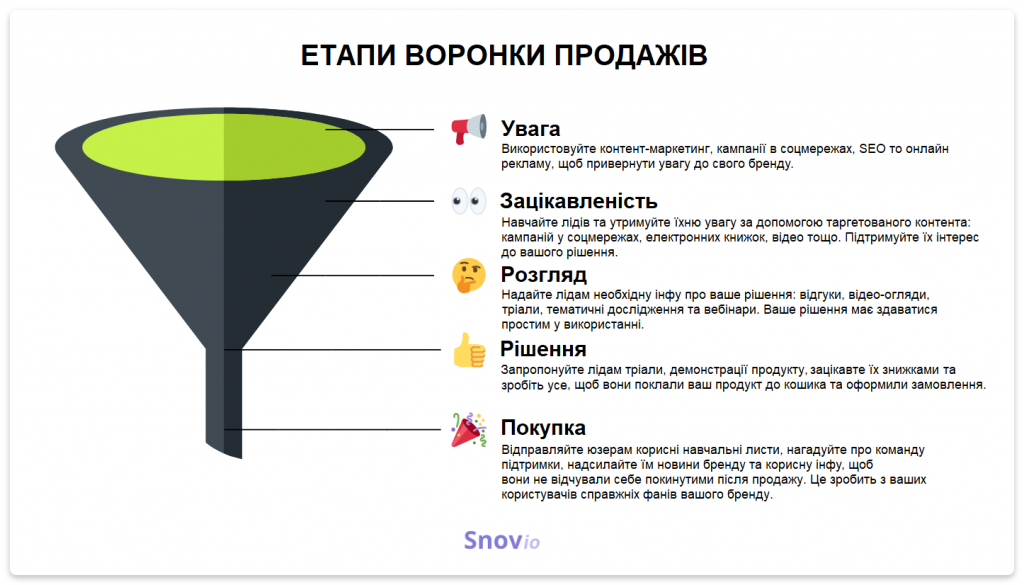 Робота з лідами: підключення email-маркетингу
знання про дії відвідувача на сайті, допоможуть підвищити персоналізацію та актуальність повідомлень. Наприклад: зайшов на сайт — як часто він повертається і наскільки залучений до товару; Натисніть на кнопку «Купити» і готові до переходу в категорію оплати; залишив лист — зацікавилася інформацією від нас; з якого каналу він прийшов, покаже ефективність різних каналів залучення; зареєстрований — зацікавлений у вашій пропозиції; Переглянули сторінку товару — там буде видно, які товари його цікавлять і допоможуть робити актуальні пропозиції. За цими діями можна визначити, на якому етапі покупки знаходиться відвідувач і як його конвертувати в покупця, утримати або зробити повторний продаж.Пример рассылки:
Замовник здійснив покупку. Ваші дії: в листі скажіть спасибі за покупку, відзначте хороший смак і дайте пораду щодо вживання продукту. Знижка. Ви подарували персональну знижку і вона добігає кінця – лист з нагадуванням про те, що знижка закінчиться через N днів (букв може бути кілька, наприклад, перша: «до кінця знижки залишилося 4 дні», друга: «залишився 1 день, поспішайте...»). 
Клієнт користується вашим сервісом під час пробного періоду — щоб нагадати, скільки днів залишилося до кінця безкоштовної підписки та про необхідність оплати (також може бути ланцюжок із кількох листів).
 Клієнт оплатив послугу, наприклад, туристичний пакет до Франції – за кілька днів до поїздки нагадайте йому про це і дайте список речей, які можуть знадобитися у Франції
Робота з покинутими кошиками
За статистикою, 70% кошиків залишаються покинутими — користувачі додають до них товари, але не роблять покупку. Щоб повернути цих людей і перетворити їх на покупців, налаштуйте сценарій «покинутий кошик». Безпрограшним варіантом для першого листа в ланцюжку є просте ввічливе нагадування про те, що користувач додав товари в кошик і не завершив замовлення. 
Потрібно обов'язково підтягнути зображення товару з кошика, щоб людина запам'ятала, про що йде мова. 
Запропонуйте знижку або подарунок – людині буде приємно отримати один з ваших товарів безкоштовно. Пропонуючи подарунки в електронних листах, уникайте слів-сміття. В іншому випадку легко залетіти в спам. Якщо ви пропонуєте знижку, не забудьте встановити дедлайн.
Надсилайте корисну інформацію
Постарайтеся вписати забуті на сайті товари в цікаву історію, поділіться лайфхаками по темі, розкажіть щось цікаве. Надсилайте електронні листи в ланцюжку. Один лист може легко загубитися в загальному ланцюжку. 
У ланцюжку вони стають «сильнішими», а шанс на те, що хоча б один лист буде прочитаний, зростає в рази. 
Ми рекомендуємо відправляти перший лист незабаром після додавання товару в кошик, наприклад, через годину. Перед відправкою другого листа краще почекати добу, а контрольний знімок з третьою буквою повинен бути зроблений через 2-5 днів. Ми запустили десятки сценаріїв покинутих кошиків для наших клієнтів, допустили помилки та точно знаємо, що до чого.
Збільшення середнього чека
Розглянемо два варіанти збільшення середнього чека: апселлінг і крос-продаж. Апселл – це техніка збільшення продажів, коли продавець пропонує покупцеві придбати дорожчий товар або більше товарів для збільшення доходу. Як це відбувається в інтернеті? Коли користувач додає товар в кошик, і ще не перейшов на етап оформлення замовлення, запропонуйте йому додати в замовлення ще одну позицію, а натомість пообіцяйте промокод, подарунок або щось інше.
Як перевести сценарій з апсейлу в кроссейл 
Суть крос-продажу полягає в тому, що користувачеві, який додав в кошик товар певної категорії, пропонують купити інший товар, який органічно доповнить перший. Наприклад, при покупці сноуборду можна запропонувати і шолом, і дзвіночок для велосипеда. Розглянемо сценарій, коли при додаванні спортивного костюма в кошик покупцеві пропонують футболку. Перший попап буде таким самим, як і в сценарії для апсейлу. Переконайтеся, що в кошику користувача немає футболок. Для цього додаємо властивість "cart" і вказуємо, що в ньому немає тексту "t-shirt". Поп-ап зі знижкою має побачити, коли в кошику є і костюм, і футболка.
Збір зворотного зв'язку
Важливо розуміти, яким був досвід вашого клієнта. Від цього залежить, чи зробить він наступну покупку. Навіть якщо досвід був негативним, вчасно зібраний та оброблений зворотний зв'язок допоможе виправити ситуацію. Найпростіший спосіб збору зворотного зв'язку – це проведення опитування. Зробити це можна в соціальних мережах і месенджерах, по електронній пошті, скориставшись формою зворотного зв'язку на сайті. 
Як зібрати зворотний зв'язок електронною поштою: Зробіть опитування коротким, воно не повинно займати більше 1-2 хвилин; 
Будьте ввічливі, вказуйте в повідомленні ім'я одержувача; Запропонуйте кілька способів обміну відгуками, щоб користувач міг вибрати найбільш зручний для себе; Заохочувати – пропонувати подарунок, бонус або знижку, це хороший спосіб посилити відгук; Обмежте тривалість знижки — так ви мотивуєте людину зробити наступне замовлення.